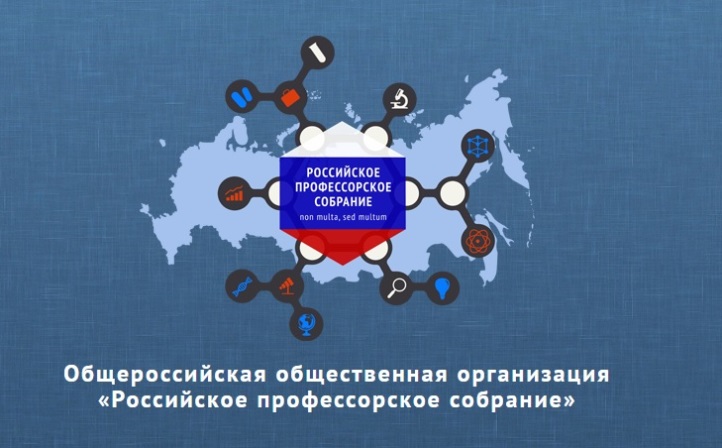 Заседание Научного совета по техническим наукам Российского профессорского собрания
30 марта 2018 года
1
Повестка заседания
1.	О составе и основных задачах Научного совета по техническим наукам.
2.	О номинациях на премию «Профессор года».
3.	О формировании органов управления Научного совета по техническим наукам (Президиум, Редакционной коллегии журнала Российского профессорского собрания «Профессорский журнал «Серия: Технические  науки», рабочие группы, ответственный секретарь). 
4.	Обсуждение проекта решения Научного совета по техническим наукам.
5.	Разное.
2
1. Состав Научного совета по техническим наукам
Всего участвуют в заседании  Научного совета по техническим наукам 48 человек.

ведущие университеты Проекта «5-100»:  13 чел. из 3-х ВУЗов (НИЯУ МИФИ, МИСиС, ТПУ)

национальные исследовательские университеты: 15 чел. из 5 ВУЗов (НИЯУ МИФИ, МИСиС, ТПУ, МЭИ, Иркутский национальный исследовательский университет)

опорные вузы:  7 человек из 5 ВУЗов (Вятский гос. университет, Ярославский гос. университет им. П. Г. Демидова, Владимирский гос. университет им. А.Г. и Н.Г. Столетовых, Омский государственный технический университет, Новгородский государственный университет имени Ярослава Мудрого, Псковский гос. университет) 

федеральные университеты: 1 человек (Южный федеральный университет)
3
1. Основные задачи Научного совета по техническим наукам
1. Оценка уровня развития и состояния российских  технических  наук и образования, международных тенденций развития технических наук и образования;
2. Разработка законопроектов, проектов федеральных целевых программ в части, касающейся российских технических наук и образования, а также совершенствование правового регулирования науки и образования в Российской Федерации, разработки федеральных государственных образовательных стандартов;
3. Подготовка предложений по совершенствованию системы аттестации научных и научно-педагогических работников в области технических наук и по переподготовке и повышению квалификации научных кадров в области технических наук;
4. Разработка предложений в сфере профессионально-общественной аккредитации и сертификации основных профессиональных образовательных программ по техническим наукам, дополнительных профессиональных программ по техническим наукам;
5. Разработка предложений по аккредитации научных периодических изданий по техническим  наукам и их  рейтингование, рэнкингование;
6. Разработка предложений по оценке качества учебных изданий и присвоению грифов РПС.
7. Содействие изданию «Профессорского журнала «Серия:  Технические  науки».
4
Проект решения по вопросу 1.
Принять к сведению информацию о составе и основных задачах Научного совета по техническим наукам.
При наличии дополнительных предложений по направлениям деятельности    Научного совета по техническим наукам представить предложения в срок до 13.04.2018.
5
2. О номинациях на премию «Профессор года» в области технических наук
6
Проект решения по вопросу 2.
Членам Научного совета по техническим наукам в срок до 25.04.2018 представить предложения по номинациях на премию «Профессор года» в области технических наук.
7
3. О формировании органов управления Научного совета по техническим наукам
Президиум Научного совета по техническим наукам
ответственный секретарь 
Научного совета
Редакционная коллегия
Рабочая группа 1
Рабочая группа 2
Рабочая группа …
Научный совет по техническим наукам
8
3. Перечень рабочих групп
Рабочая группа по оценке уровня развития и состояния российских  технических  наук и образования, международных тенденций развития технических наук и образования, по вопросам разработки законопроектов, проектов федеральных целевых программ в части, касающейся российских технических наук и образования, а также по совершенствованию правового регулирования науки и образования в Российской Федерации, разработки федеральных государственных образовательных стандартов;

Рабочая группа по подготовке предложений по совершенствованию системы аттестации научных и научно-педагогических работников в области технических наук и по переподготовке и повышению квалификации научных кадров в области технических наук;

Рабочая группа по разработке предложений в сфере профессионально-общественной аккредитации и сертификации основных профессиональных образовательных программ по техническим наукам, дополнительных профессиональных программ по техническим наукам;

- Рабочая группа по разработке предложений по аккредитации научных периодических изданий по техническим наукам и их рейтингованию, рэнкингованию, а также по разработке предложений по оценке качества учебных изданий и присвоению грифов РПС.
9
3. Редакционной коллегии журнала Российского профессорского собрания «Профессорский журнал «Серия: Технические  науки»
Журналы РПС
Профессорский журнал. Серия: образование XXI века
Профессорский журнал. Серия: экономические науки
Профессорский журнал. Серия: физические науки
Профессорский журнал. Серия: химические науки
Профессорский журнал. Серия: математические науки
Профессорский журнал. Серия: биологические науки
Профессорский журнал. Серия: сельскохозяйственные науки
Профессорский журнал. Серия: технические науки
Профессорский журнал. Серия: филологические науки
Профессорский журнал. Серия: философские науки
Профессорский журнал. Серия: медицинские науки
Профессорский журнал. Серия: исторические науки
Профессорский журнал. Серия: наука о Земле
Профессорский журнал. Серия: политология
Профессорский журнал. Серия: культурология
Профессорский журнал. Серия: социология
Профессорский журнал. Серия: искусство
Прикладная химия твердого тела
Профессорский журнал. Серия: рекреация и туризм
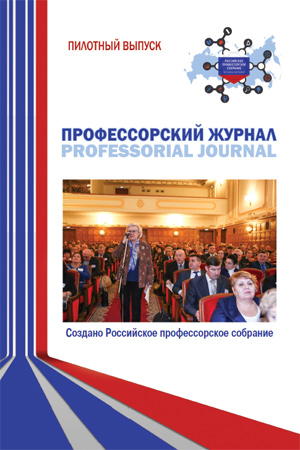 10
Проект решения по вопросу 3.
Утвердить структуру органов управления Научного совета по техническим наукам.

Утвердить состав Президиума Научного совета по техническим наукам.

Назначить ответственным секретарем Научного совета по техническим наукам Волкова Юрия Николаевича, к.т.н., НИЯУ МИФИ.

4.  Членам Научного совета по техническим наукам предлагается в срок до 13.04.2018 дать предложения по включению в состав рабочих групп или в состав Редакционной коллегии журнала Российского профессорского собрания «Профессорский журнал «Серия: Технические  науки».
Предложения направлять на электронную почту YNVolkov@mephi.ru
11
СПАСИБО ЗА ВНИМАНИЕ!
12